Exploiting Dynamic Phase Distance Mapping for Phase-based Tuning of Embedded Systems
Tosiron Adegbija and Ann Gordon-Ross+
Department of Electrical and Computer Engineering
University of Florida, Gainesville, Florida, USA
+ Also Affiliated with NSF Center for High-Performance Reconfigurable Computing
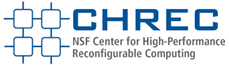 This work was supported by National Science Foundation (NSF) grant CNS-0953447
Introduction and Motivation
Embedded systems are pervasive and have stringent design constraints
Constraints: Energy, size, real time, cost, etc
System optimization is challenging due to numerous tunable parameters
Tunable parameters: parameters that can be changed
E.g., cache size, associativity, line size, clock frequency, etc
Many combinations  large design space
Phase-based tuning increases optimization potential
How to determine a phase’s best configuration without significant runtime overhead?
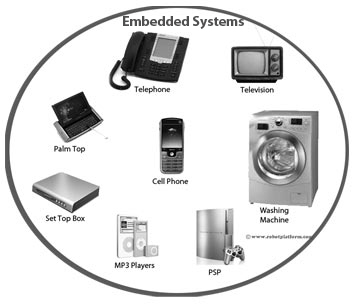 2
Previous Work: Phase Distance Mapping (PDM)
Statically defined
phase distance
ranges
Configuration
change from
base phase’s
configuration
New phase
Previously characterized phase
Base phase
Phase Pi
?
d (Pb, Pi)
Phase distance
Distance windows
Configuration distance
3
Phase Distance Mapping (PDM)
Statically defined
PDM’s limitations
Unknown applications/
general purpose systems?
Needed to know/analyze 
applications a priori
Distance windows
Design time overhead!!!
Base phase
Most prominent application
domain
4
Contributions
DynaPDM: Dynamic Phase Distance Mapping
Adapts to runtime application changes
Dynamically defined at runtime
No need to know/analyze 
applications a priori
Suitable for unknown applications/
general purpose systems
Distance windows
Low overhead dynamic 
method for determining a 
phase’s best configuration!
Design time overhead!!!
Base phase
Dynamically determined
Most prominent application
domain
5
Results
DynaPDM’s
configurations
1% of
the optimal!
47%
28%
EDP savings calculated with respect to the base configuration
DynaPDM achieved 28% average EDP savings overall
Savings as high as 47% for 64M-rotatew2
On average, within 1% of the optimal
EDP improved over PDM by 8%
DynaPDM improved over PDM and eliminated design-time effort!
6